Formation et COREVIH
Evaluation des pratiques professionnelles (EPP)
Formation médicale continue (FMC)
Développement professionnel  continu (DPC)
Construction & évaluation d’un projet de formation pour améliorer la qualité de la prise
Objectifs
Comprendre ce qu’a été le chemin parcouru pour arriver au dispositif actuel de formation
Savoir quelles questions se poser avant l’organisation d’une formation
Connaître les différents temps de l’organisation d’une formation
Pouvoir mettre en place l’évaluation d’une formation
Sur le programme, on a jusqu’à 20h… ça tombe bien !
Un (tout petit) peu d’histoire
La formation continue est un « parent pauvre en France »
Trop de confiance dans les socles de formation initiaux
Pas assez d’adaptation à l’évolution des connaissances
En particulier pour les soignants au sens large
Mandarinat
Pression de l’industrie
Jusqu’à une période récente : formation de la majorité des médecins = « Le quotidien du médecin » + visiteurs médicaux
LA formation Professionnelle
« aspécifique »
Formation professionnelle – 1
La formation professionnelle est régie par des textes généraux applicables à tous les métiers (cuistots, pilotes de ligne, soudeurs, aide-soignants, avocats…).
Dossier = DIRRECTE Direction régionale des entreprises, de la concurrence, de la consommation, du travail et de l’emploi.
Dépôt de dossier = nécessite la signature d’une convention entre la structure de formation professionnelle et un organisme demandeur
Attribution d’un n° de « déclaration d’activité de formation continue»
SFLS : 7233 04724 33 
FORMAVIH : 7233 09421 33
[Speaker Notes: C’est ce n° qui va être utilisé avec les hôpitaux, pour passer des contrats directs avec la formation professionnelle de l’hôpital qui souhaite former son personnel.
Ce n° est INDISPENSABLE pour passer une convention et proposer une formation à des hospitaliers.]
Formation professionnelle – 2
Autorise l’organisme à proposer des programmes de formation dans le secteur où il s’est déclaré (pour la santé : n° 331)
Ce n’est pas un agrément… mais une déclaration d’activité
Rapport annuel (cerfa)
Essentiellement numérique
Orienté URSSAF…
La formation médicale continue
L’évaluation des pratiques professionnelles
La formation Médicale Continue (FMC)
Has been : morte en 2013

Dossier spécifique était déposé au CNFMC
Rapport annuel
Plus orienté vers les actions et la pédagogie
… d’autant plus que le rapport pour la DIRECCTE reste de mise !
Obligatoire pour les médecins
Système de points
…mais aucune instance de contrôle réel et aucune sanction en cas de défaut de formation !
FMC déconnectée de l’EPP
Fiasco partiel… mais finalement, nette amélioration des pratiques
L’évaluation des pratiques professionnelles (EPP)
Gérée par la HAS qui agréé des programmes
Méthodes : recommandations « pointues »
Cahier des charges spécifique à chaque type d’action
Démarche continue et évaluative
Exemples
Réunions de Concertations Pluridisciplinaires (RCP)
Revues Morbi-mortalité (RMM)
Analyses de données
J’extraie de ma base tous les patients sous stavudine ou indinavir…
…et on discute ensemble de chaque dossier !
Le dernier né…
Le développement professionnel continu
Le développement professionnel continu (DPC)
Pourquoi ?
Améliorer la valeur pédagogique des programmes
Association EPP/FMC
Homogénéiser la formation des soignants
Pas que médical
Essayer de sortir l’industrie du processus de formation
Tout en la faisant payer…
Le DPC : ça se complique…
Le Développement Professionnel Continu (DPC) « a pour objectifs l’évaluation des pratiques professionnelles, le perfectionnement des connaissances, l’amélioration de la qualité et de la sécurité des soins ainsi que la prise en compte des priorités de santé publique et de la maîtrise médicalisée des dépenses de santé. Il constitue une obligation pour les médecins » (Art. L. 4133-1. de la Loi HPST).
Qui fait quoi ?
OGDPC
Organisme gestionnaire du DPC
Chapeaute les ODPC
C’est par là que transite l’argent…
ODPC
Organismes de DPC
Le département formation d’un hôpital
FORMAVIH…
CSI
Commission scientifique indépendante
Evalue les ODPC et valide leur agrément
CNP
Conseils Nationaux Professionnels
Déterminent les actions qui peuvent rentrer dans leur « portefeuille DPC »
Calqués sur des spécialités universitaires
Pas très adapté au VIH…
HAS
Défini les méthodes qui peuvent être utilisées pour le DPC
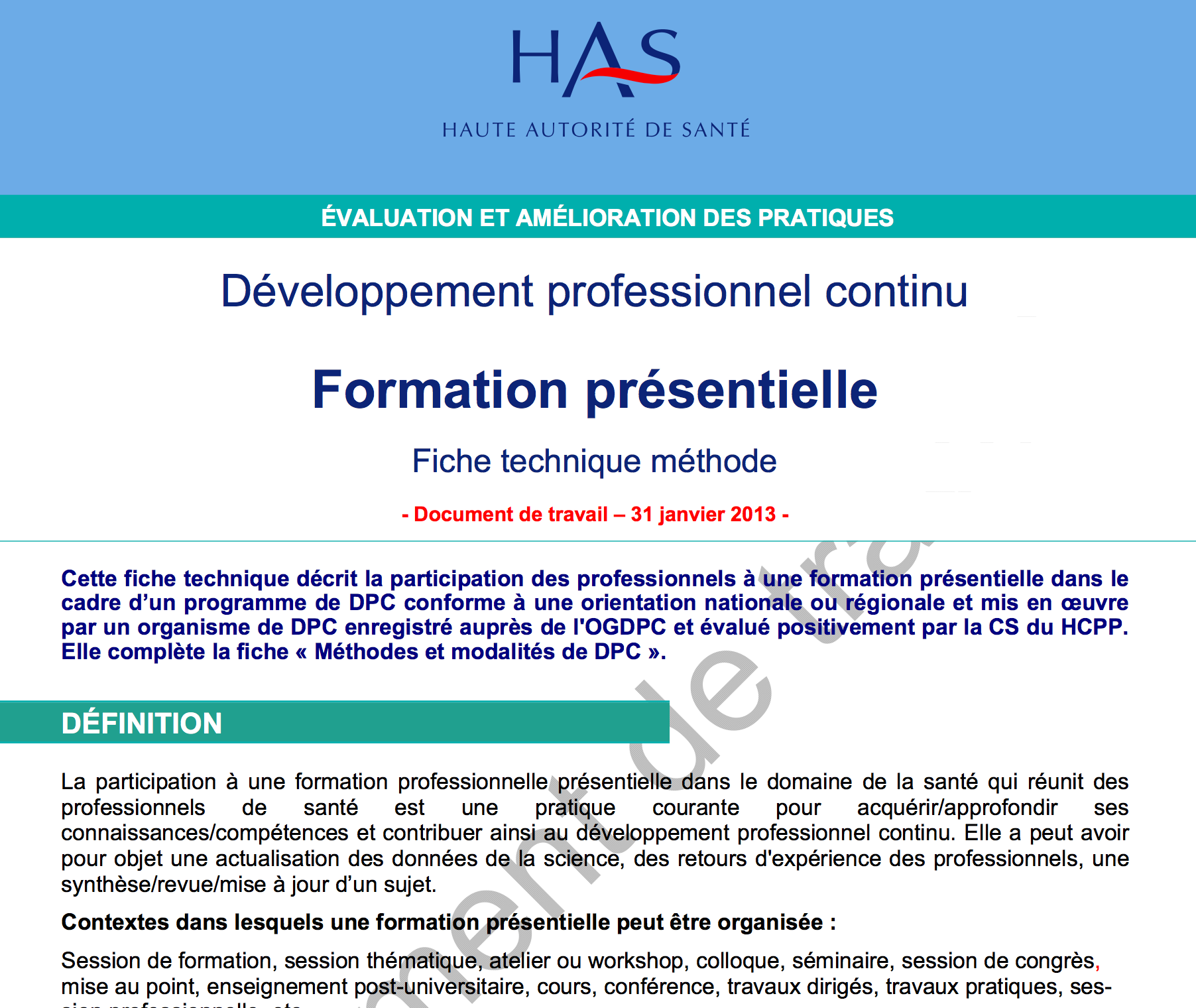 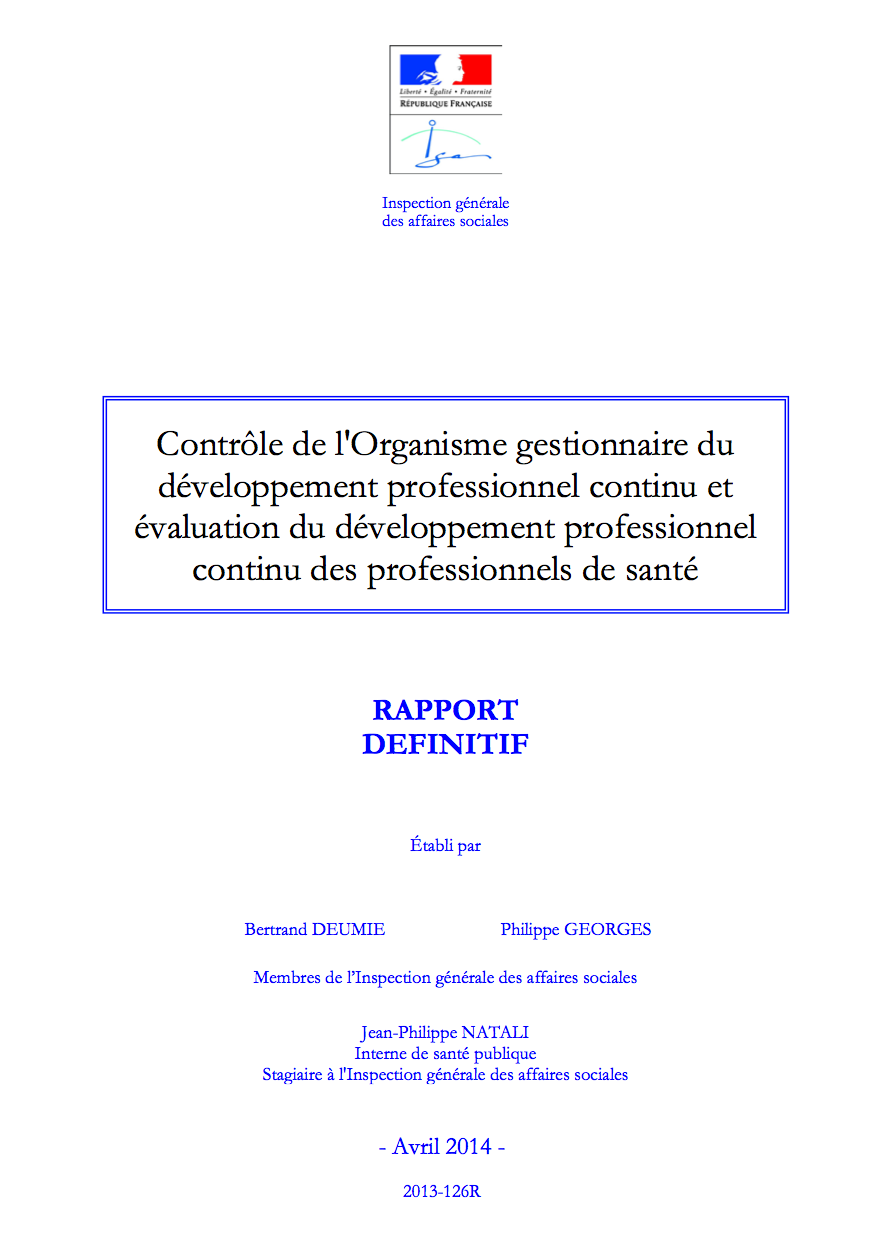 Ça craint un peu quand même…
Construction d’un projet de formation
Les étapes
Etape 1 : je me pose…
Objectifs opérationnels
In fine, qu’est-ce-que je veux obtenir à l’issue de la formation ?
Objectifs pédagogiques
Comment vais-je m’organiser pour arriver à l’objectif opérationnel ?
Quels sujets vais-je faire aborder ?
Quels sont les intervenants les plus appropriés
Maitrise du sujet…
… et surtout PEDAGOGIE
Etape 2 : je m’organise (et j’organise mes partenaires !)
Exemple du chronogramme de la SFLS : une formation, 13 mois de boulot !
Etape 3 : le temps de formation lui-même
Avant
Penser aux différents temps de la formation
Disposition architecturale/géographique importante +++
Modes de transport vers le lieu de formation…
Visiter les lieux, tester les connexions
Pendant
Annoncer les différents temps du programme
Annoncer les objectifs généraux
Annoncer l’évaluation (et ses ≠ temps)
Avoir un modérateur « permanent » : fil conducteur de la formation
Ne pas surcharger le programme ++++
Avoir des temps informels (pas de pauses de 10 minutes !!)
Etape 4 : j’évalue
Idéal : en deux temps
Le temps immédiat
Evaluation des intervenants par les participants
Evaluer l’annonce des objectifs, les qualités pédagogiques, le contenu
Echelle paire de préférence
Evaluation de l’organisation générale*
Evaluer l’impact sur les pratiques
Citer trois choses que vous ne faisiez pas avant et que vous ferrez après la formation…
L’avis des intervenants*
Le temps différé
Probablement le plus difficile…
Impact de la formation sur la pratique professionnelle
Quelle serait l’étape suivante de formation pour le participant ?
* Important pour les formations itératives, ou en plusieurs sessions
Etape 4 : j’évalue (2)
Conclusions
Une formation, ça se prépare !
Une formation, ça s’organise !
Une formation, ça s’évalue !


… et après, il faut juste recommencer à (presque) zéro…
Merci de votre attention
Les dias :  http://www.corevih-bretagne.fr/presentation-du-corevih-bretagne/?p=70